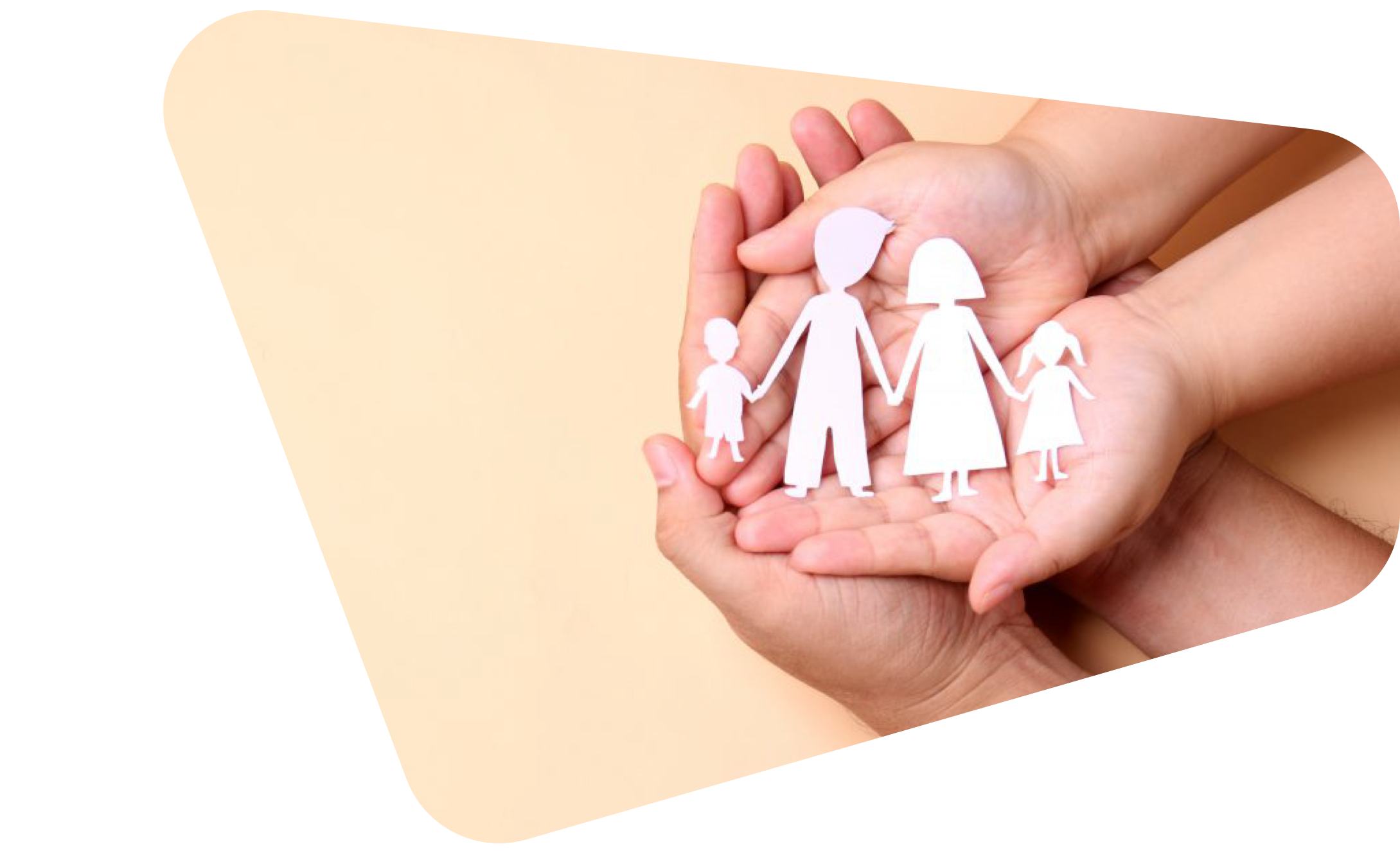 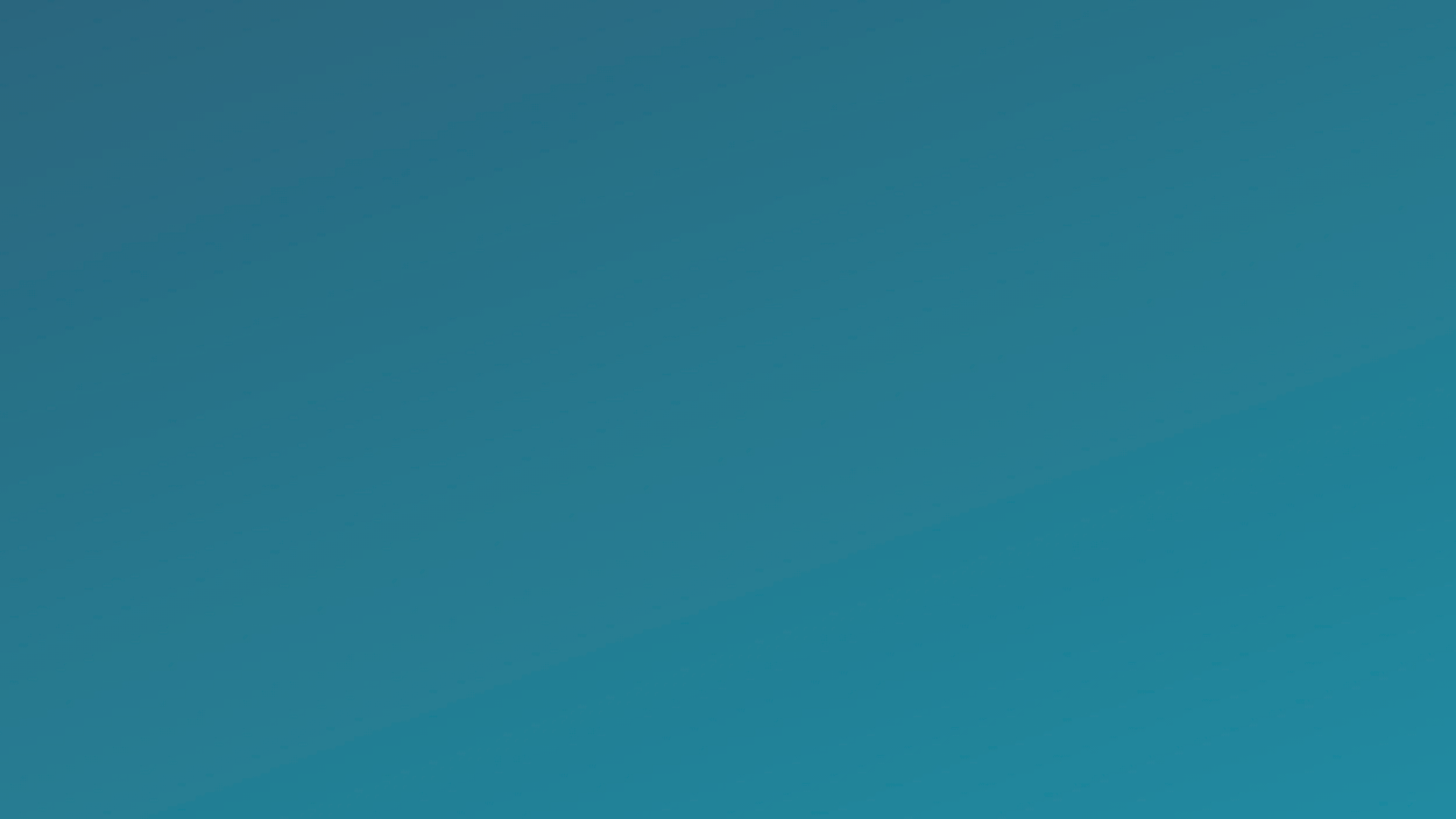 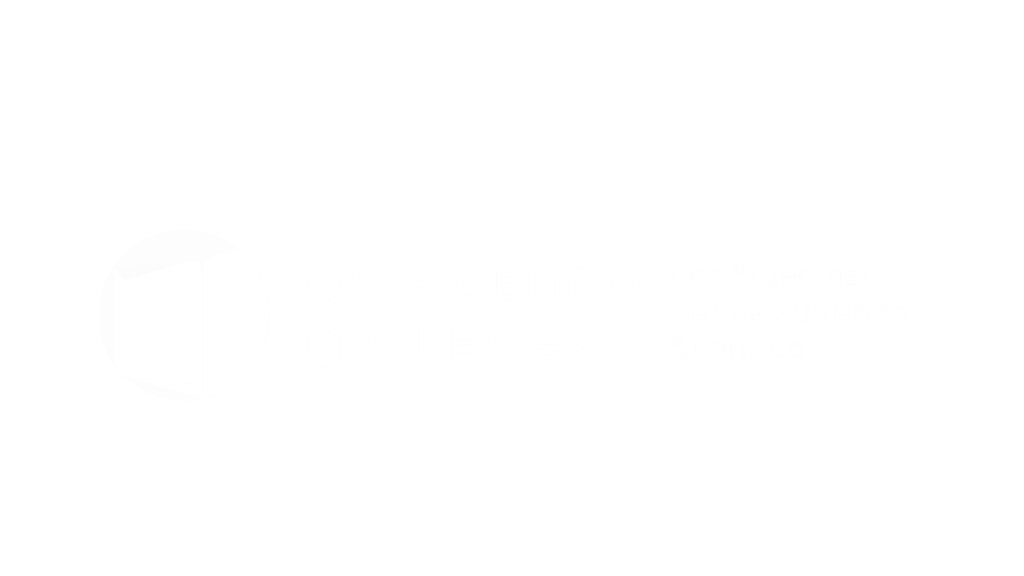 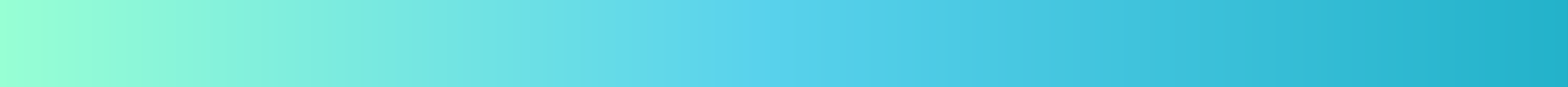 ИНКЛЮЗИЯ В РОССИИ:ТОВАРЫ, УСЛУГИ, ДОСТУПНАЯ СРЕДА
18 млн
>
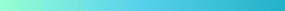 россиян – граждане с инвалидностью и члены их семей
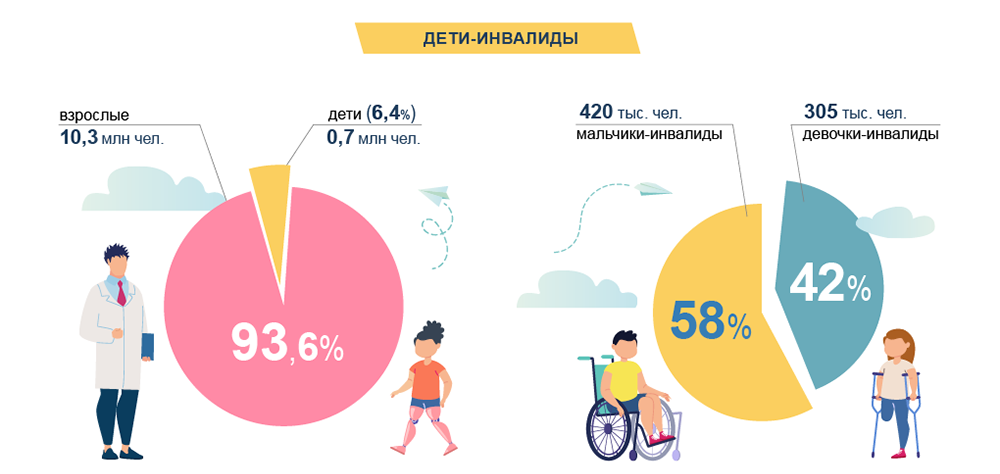 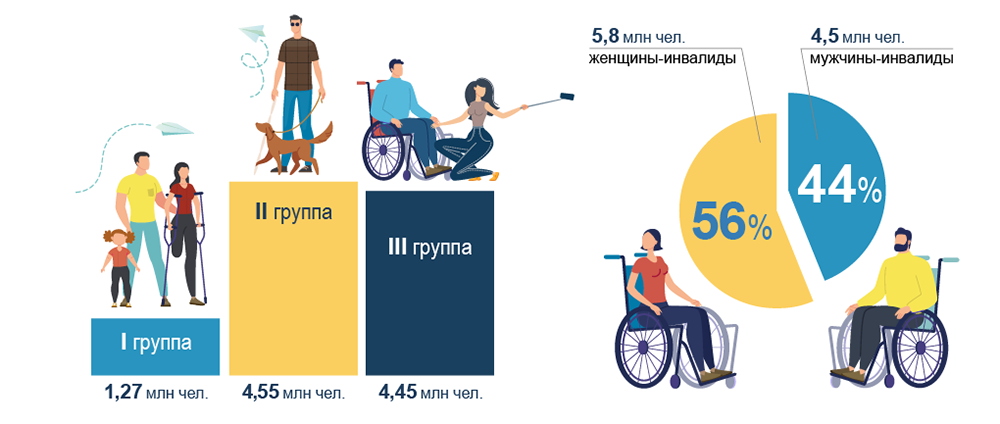 660 тысяч
>
граждан с инвалидностью хотят работать и не могут трудоустроиться
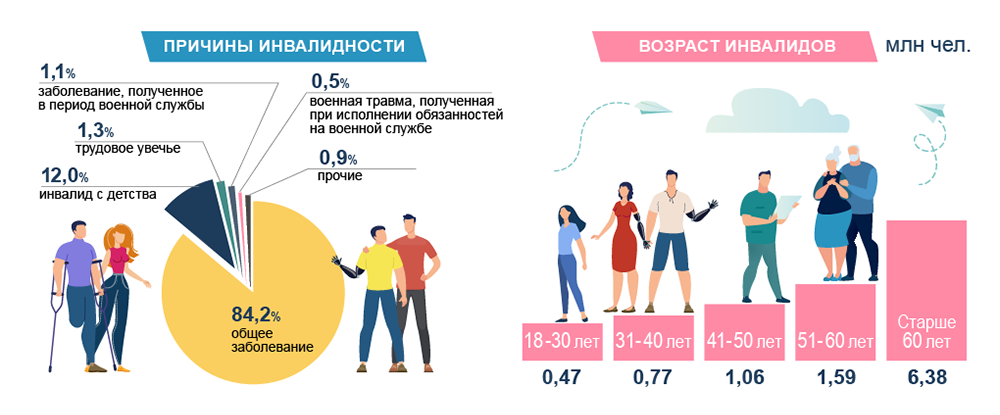 74%
>
опрошенных сталкиваются со сложностями в получении товаров и услуг
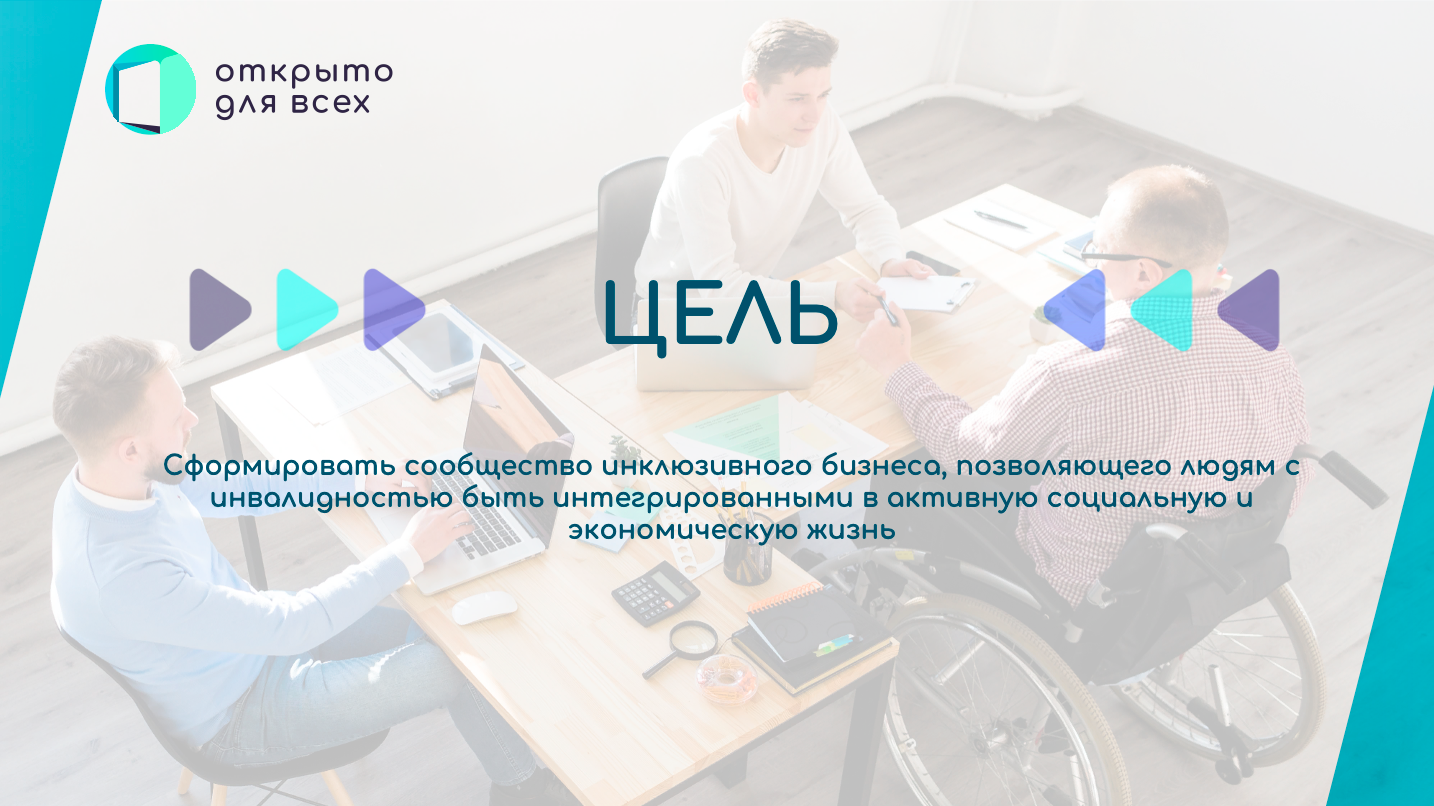 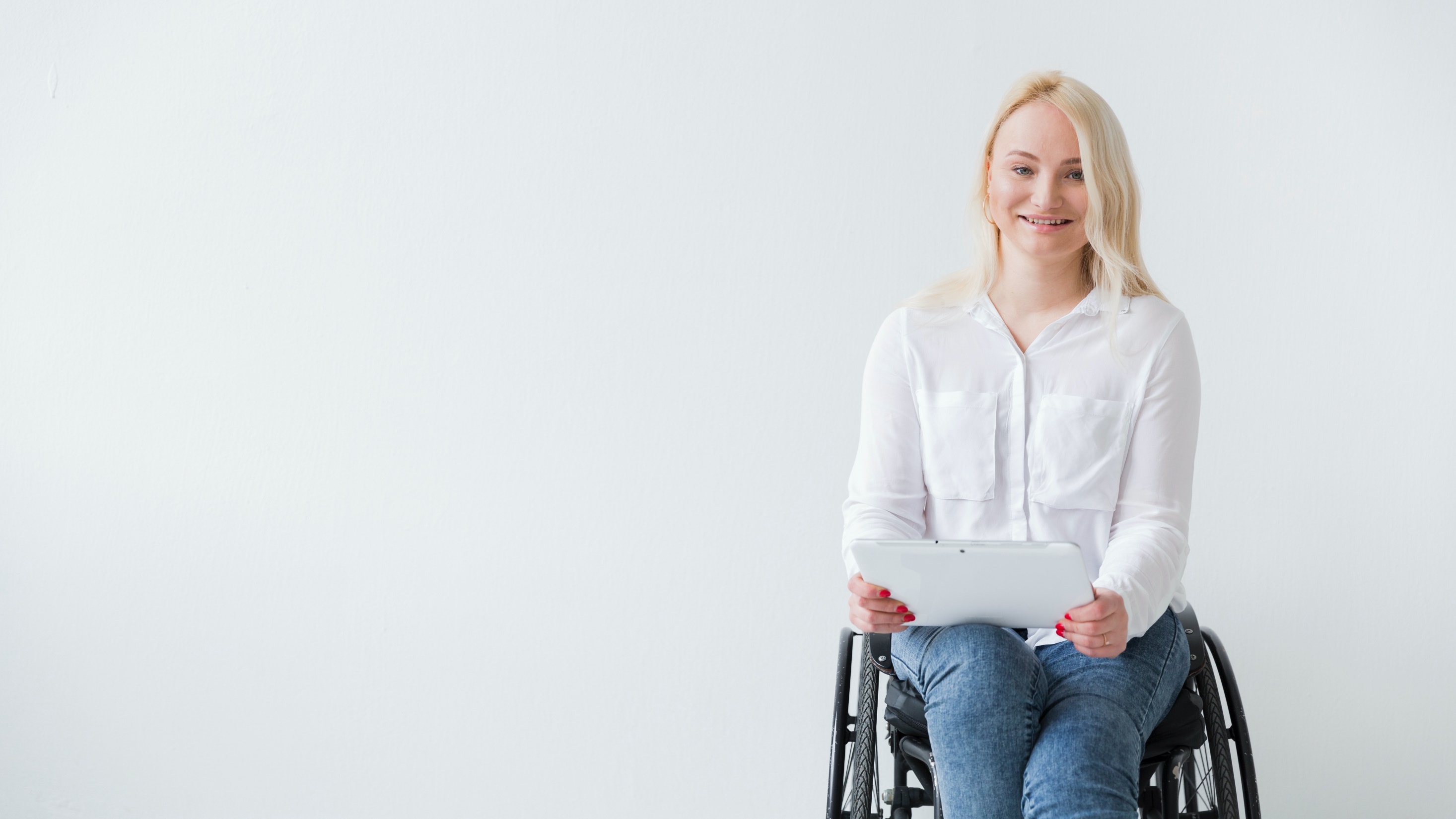 ЗАДАЧИ СООБЩЕСТВА
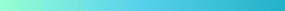 Расширение доступной среды и возможностей включения людей с инвалидностью в социальную и экономическую жизнь
Обеспечение экспертной и методологической поддержкой, сопровождение бизнеса, внедряющего инклюзивный подход
Выявление и тиражирование лучших инклюзивных практик на федеральном и региональном уровнях
Разработка и реализация мер поддержки инклюзивного бизнеса
ПОЛЬЗА ДЛЯ БИЗНЕСА
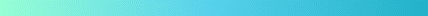 Меры поддержки и поощрения инклюзивного бизнеса на федеральном и региональных уровнях
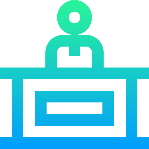 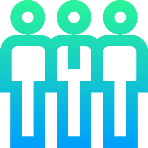 Новая аудитория / сегмент для бизнеса, новые потребительские товары и услуги
Поддержка по внедрению готовых инклюзивных практик со стороны агентства, тиражирование практик в регионы
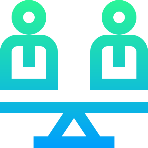 Акселерационная программа и образовательный трек для сотрудников компании по работе с людьми с инвалидностью
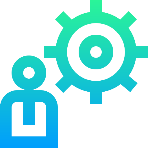 Обмен практиками, нетворкинг, коллаборации с партнерами, мероприятия и встречи для участников сообщества
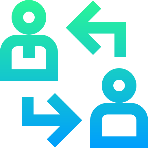 Корпоративная социальная ответственность и влияние на общество, повышение социального статуса и имиджа компании
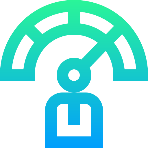 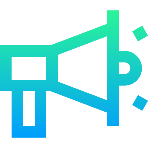 PR, информационная поддержка
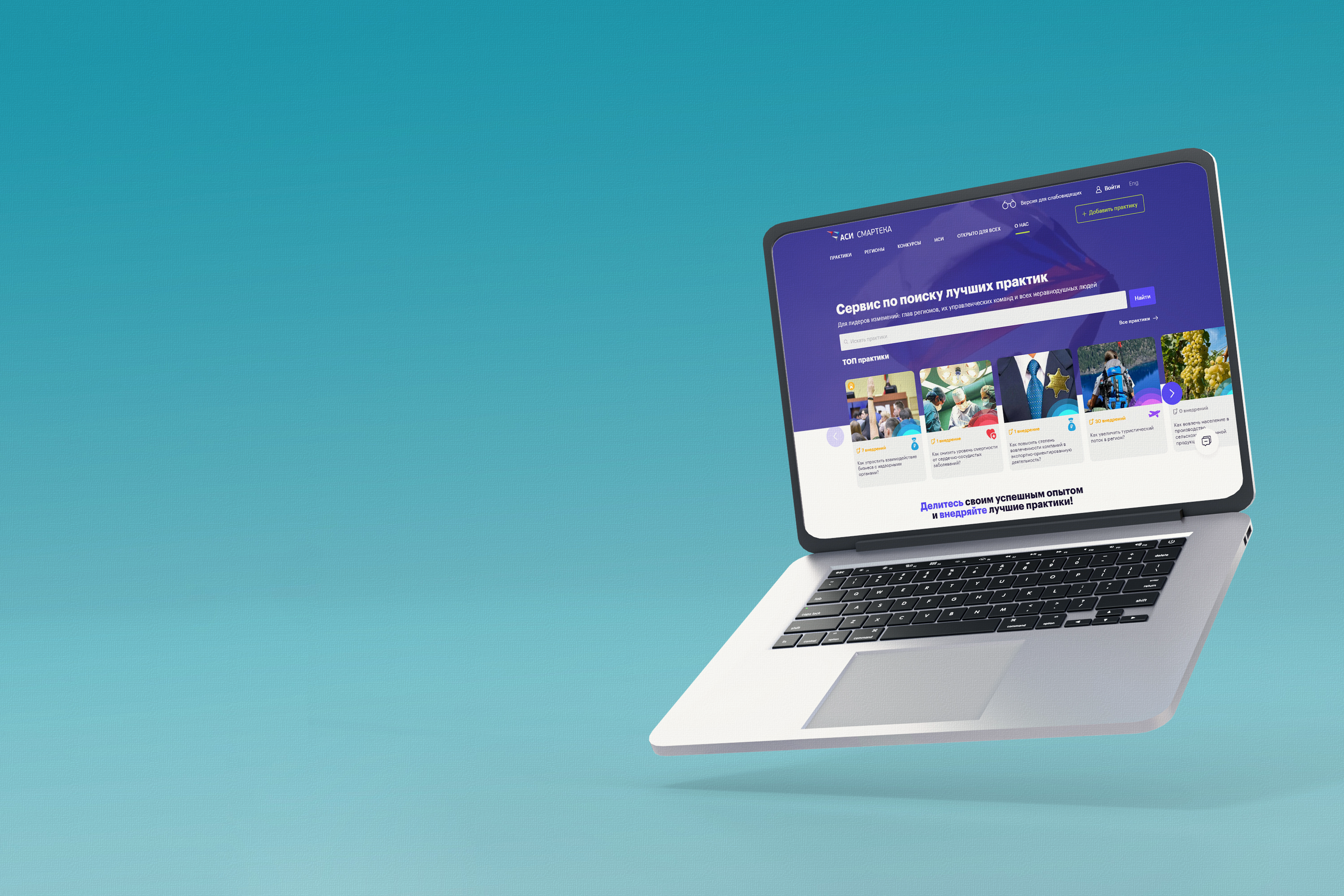 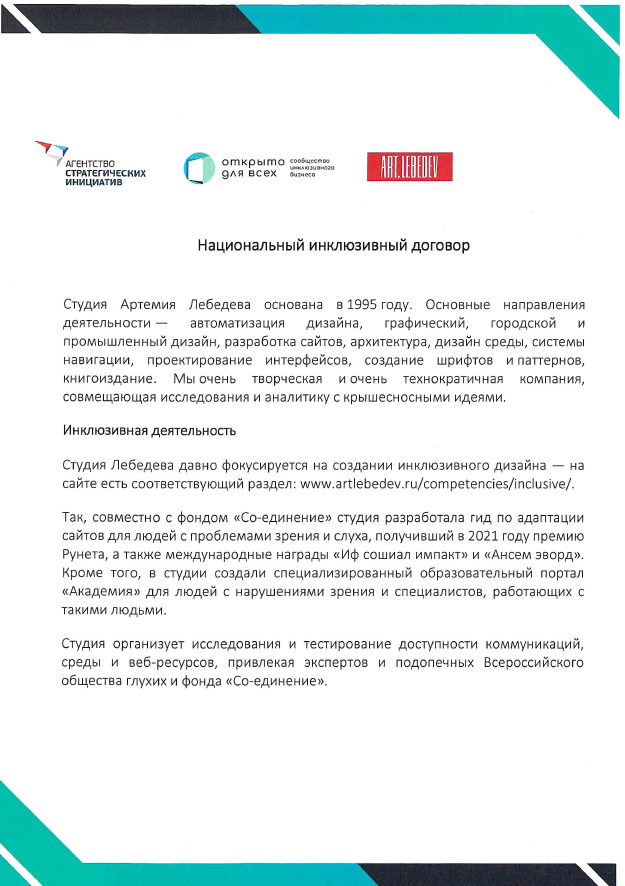 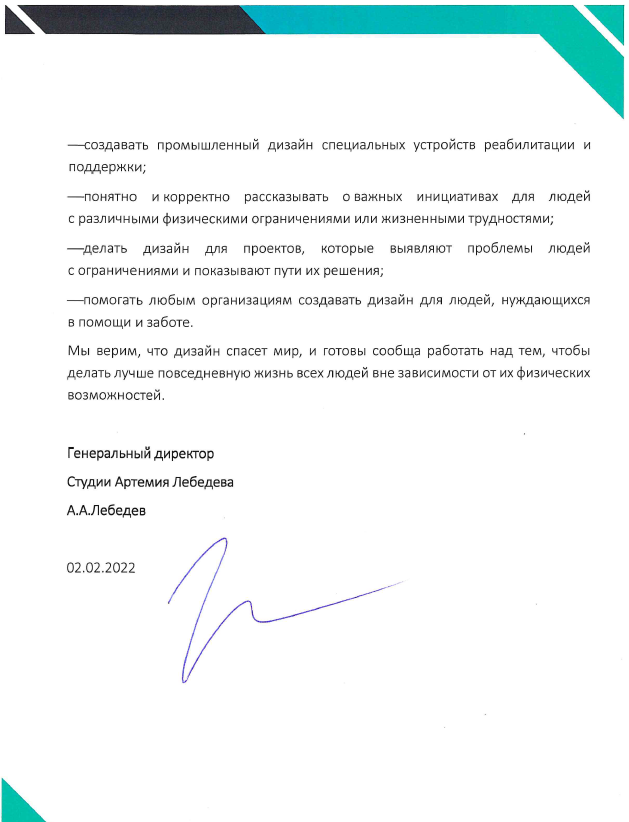 Национальный инклюзивный договор
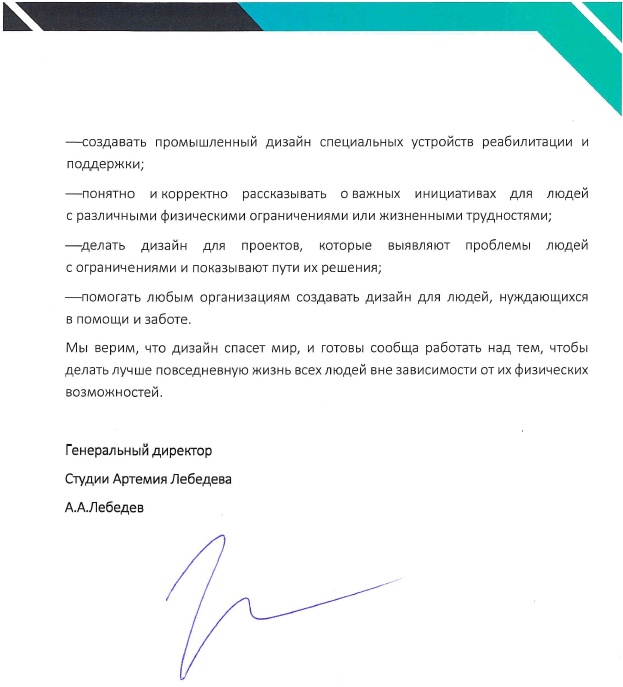 Публичные намерения бизнеса внедрять в свою работу инклюзивные практики и создавать безбарьерную среду
ОТКРЫТОДЛЯВСЕХ.РФ
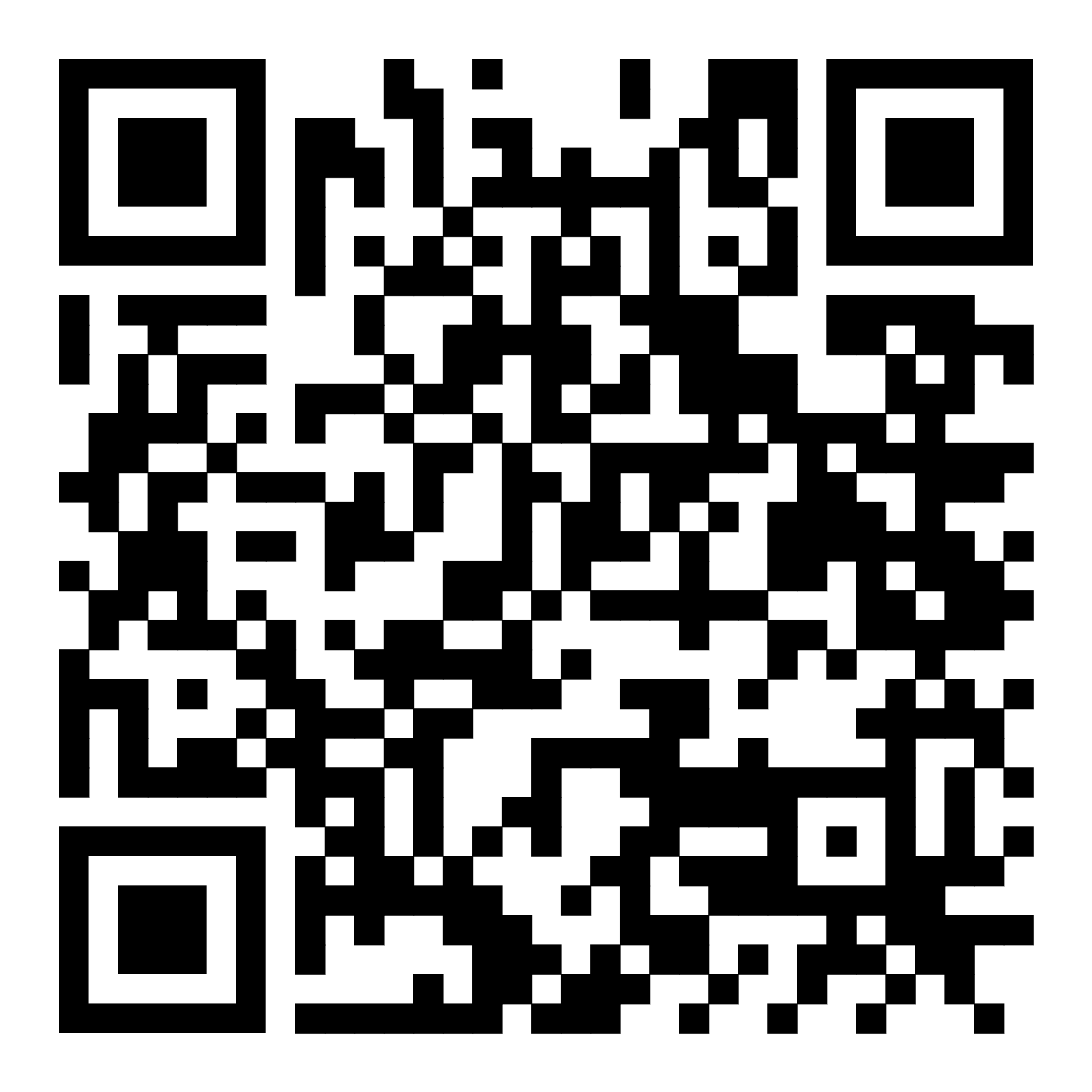 УЧАСТНИКИ «ОТКРЫТО ДЛЯ ВСЕХ»
 более 110 российских компаний
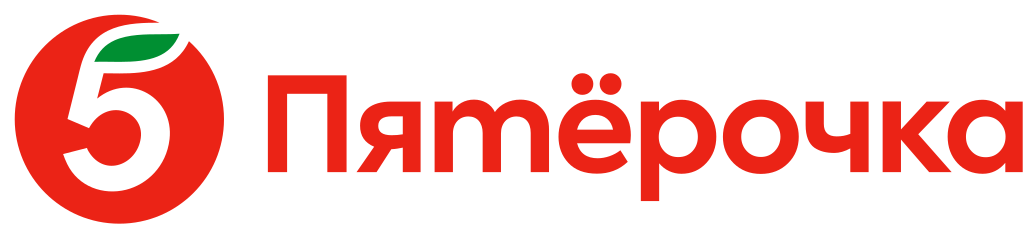 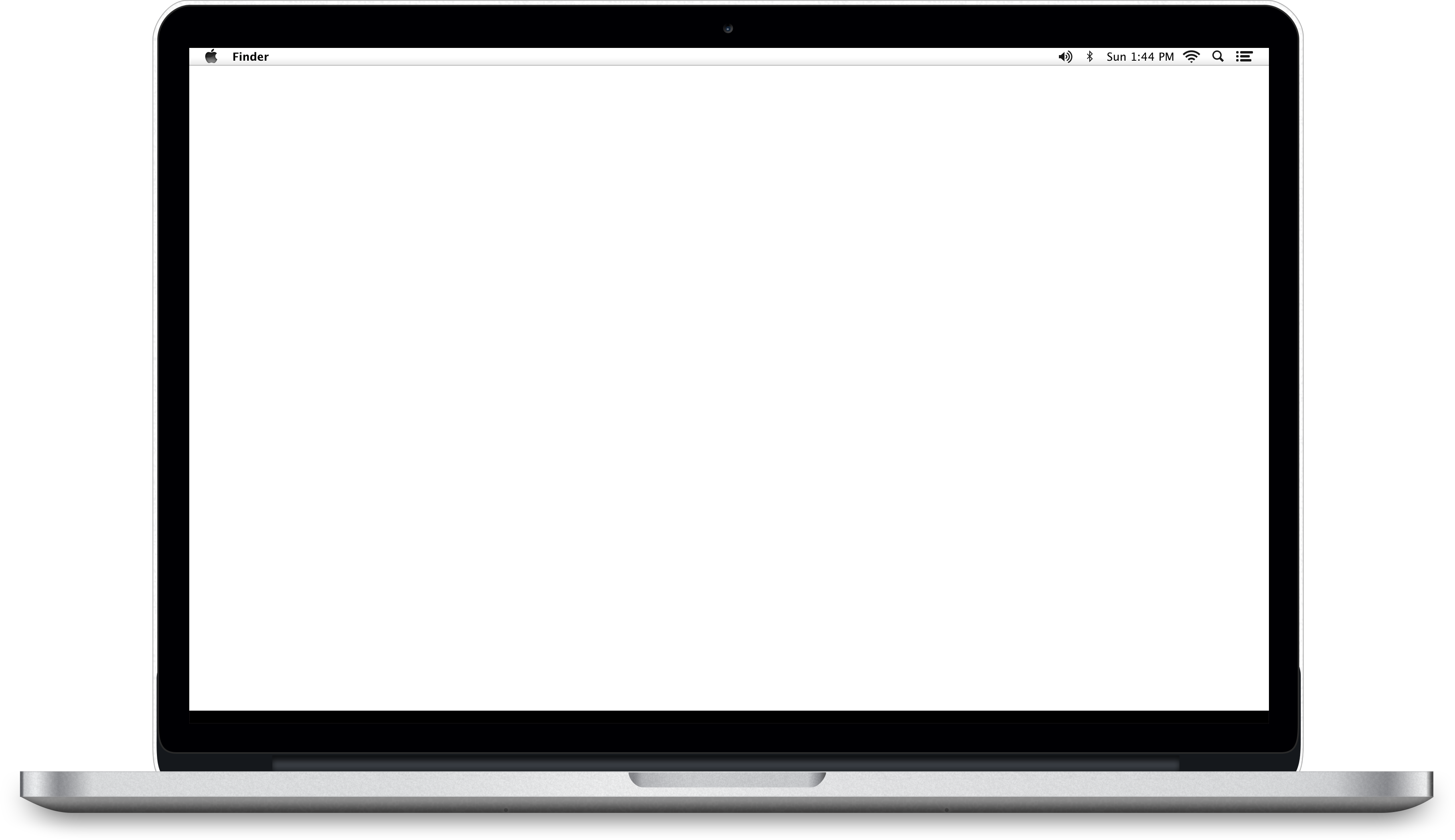 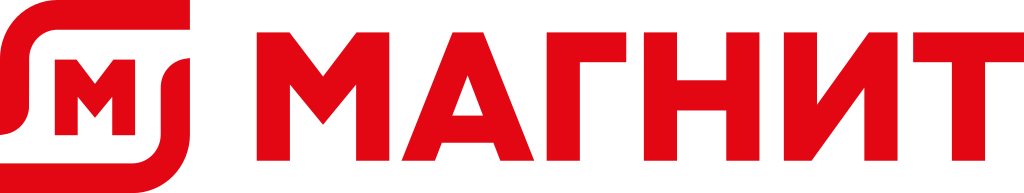 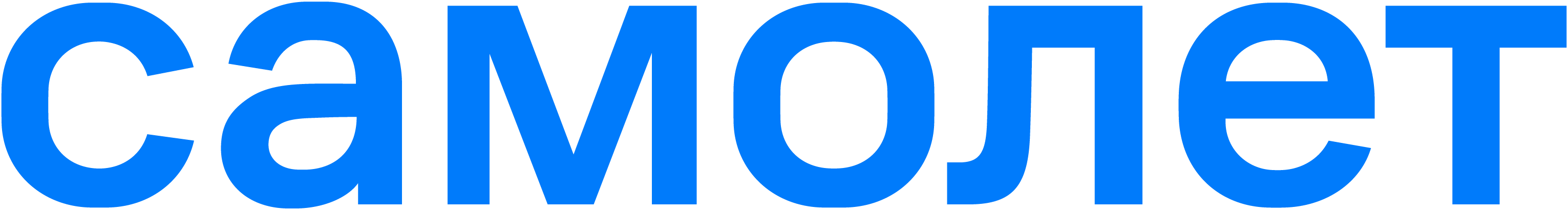 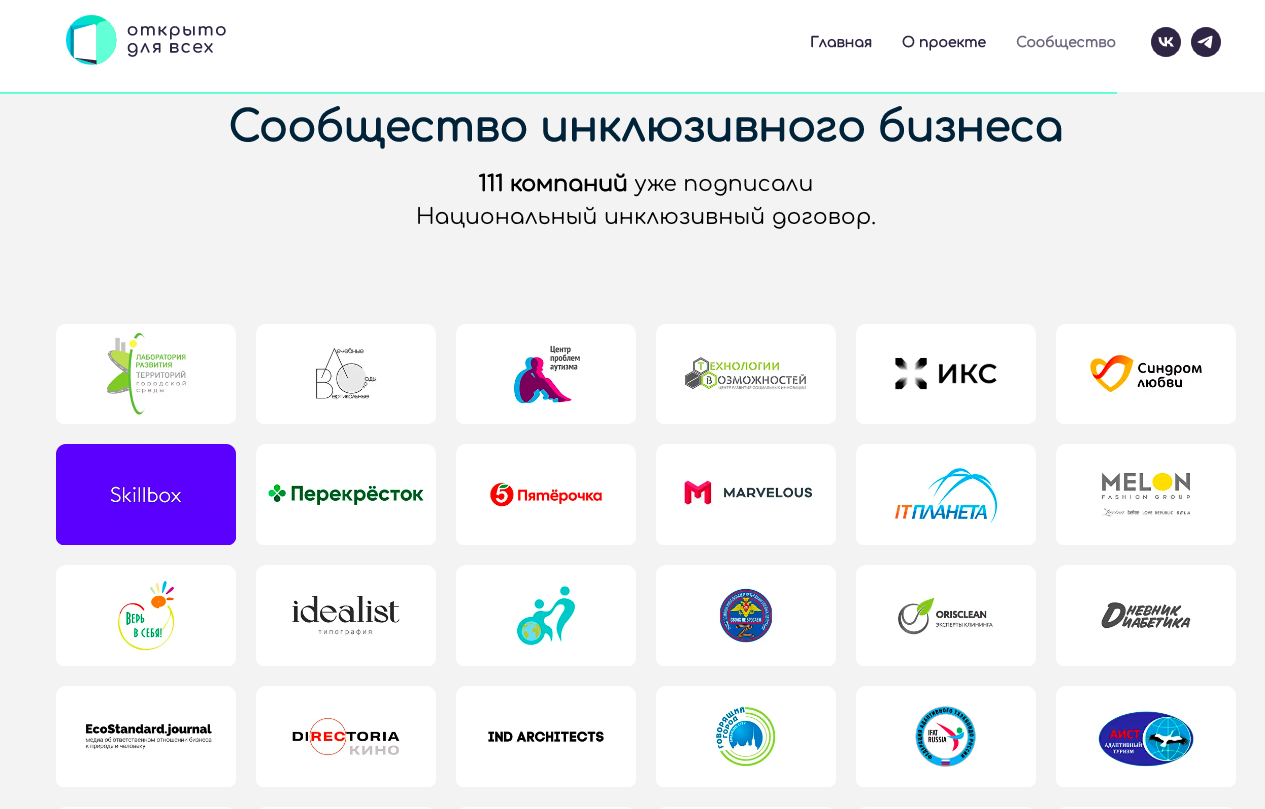 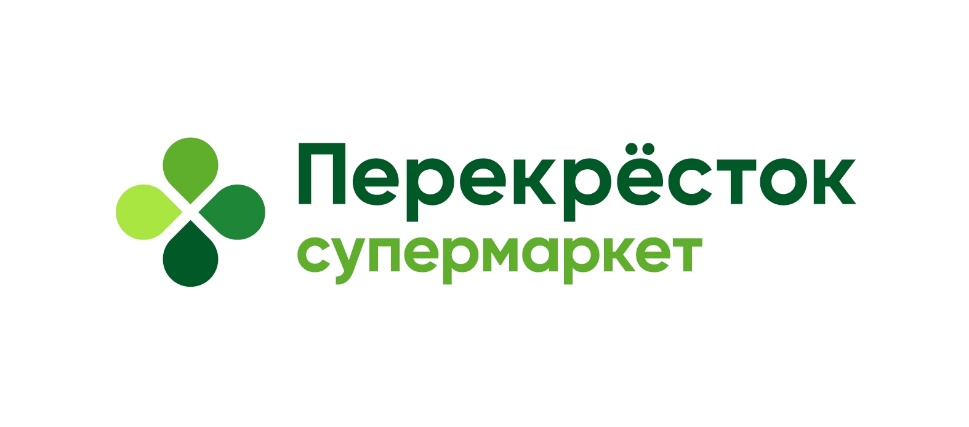 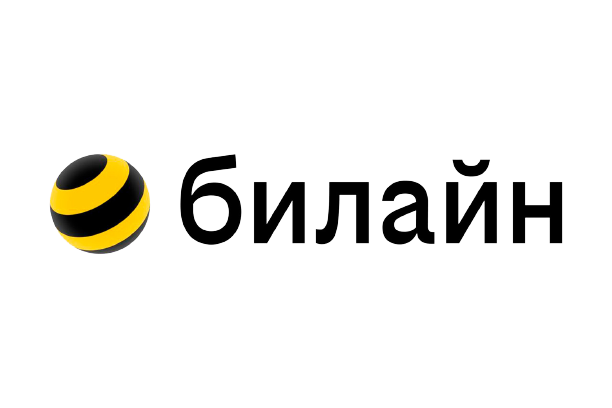 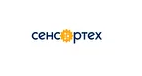 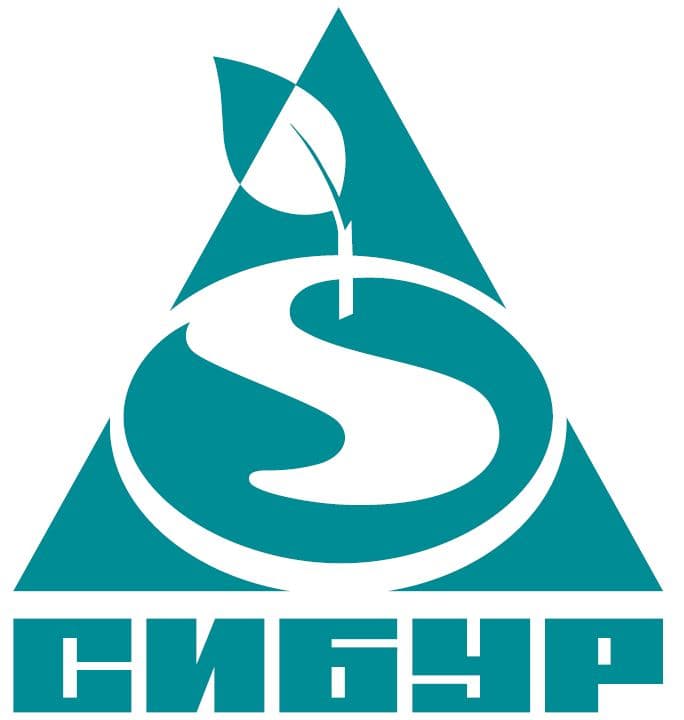 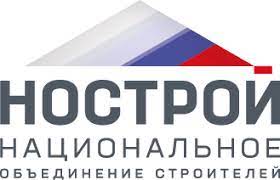 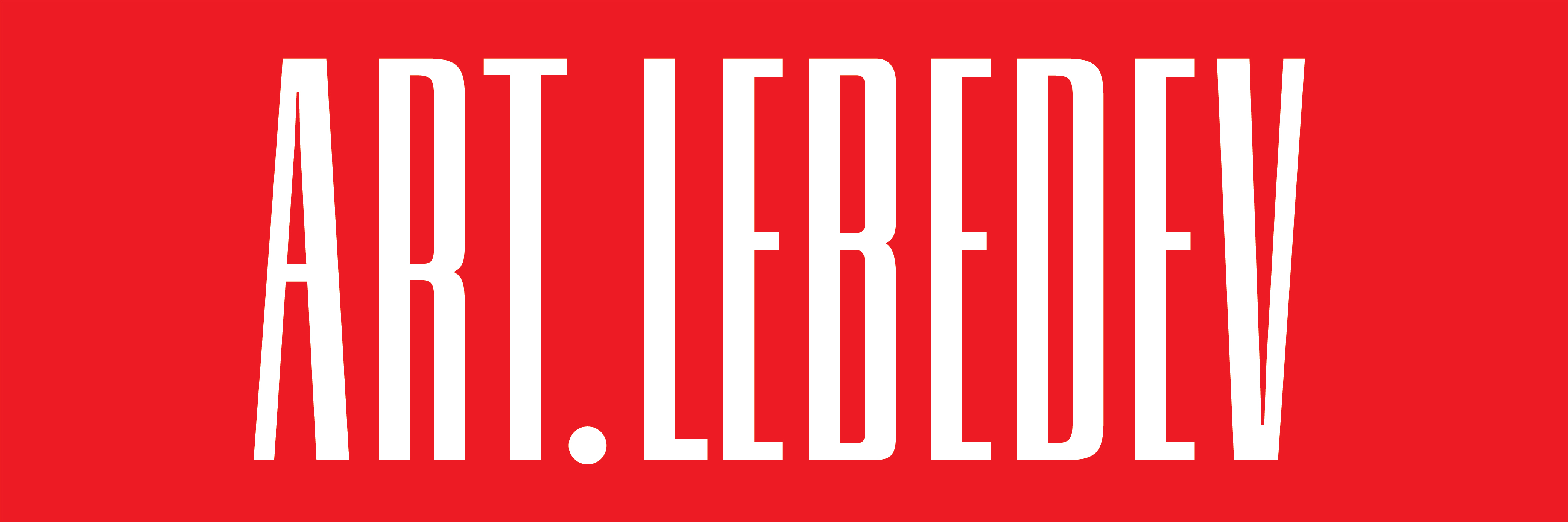 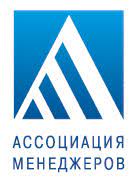 Перейдите на сайт или просканируйте QR-код
Нажмите на логотип партнера
Ознакомьтесь с инклюзивной деятельностью наших участников
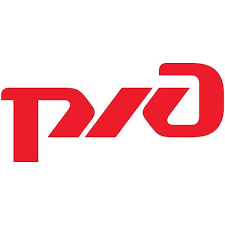 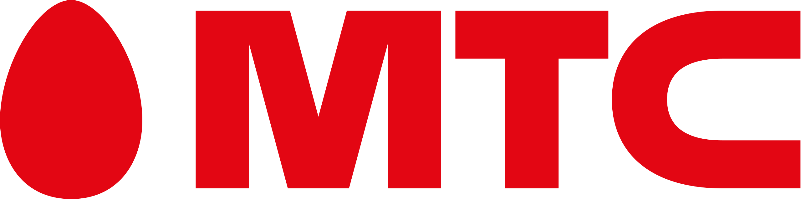 asi.ru
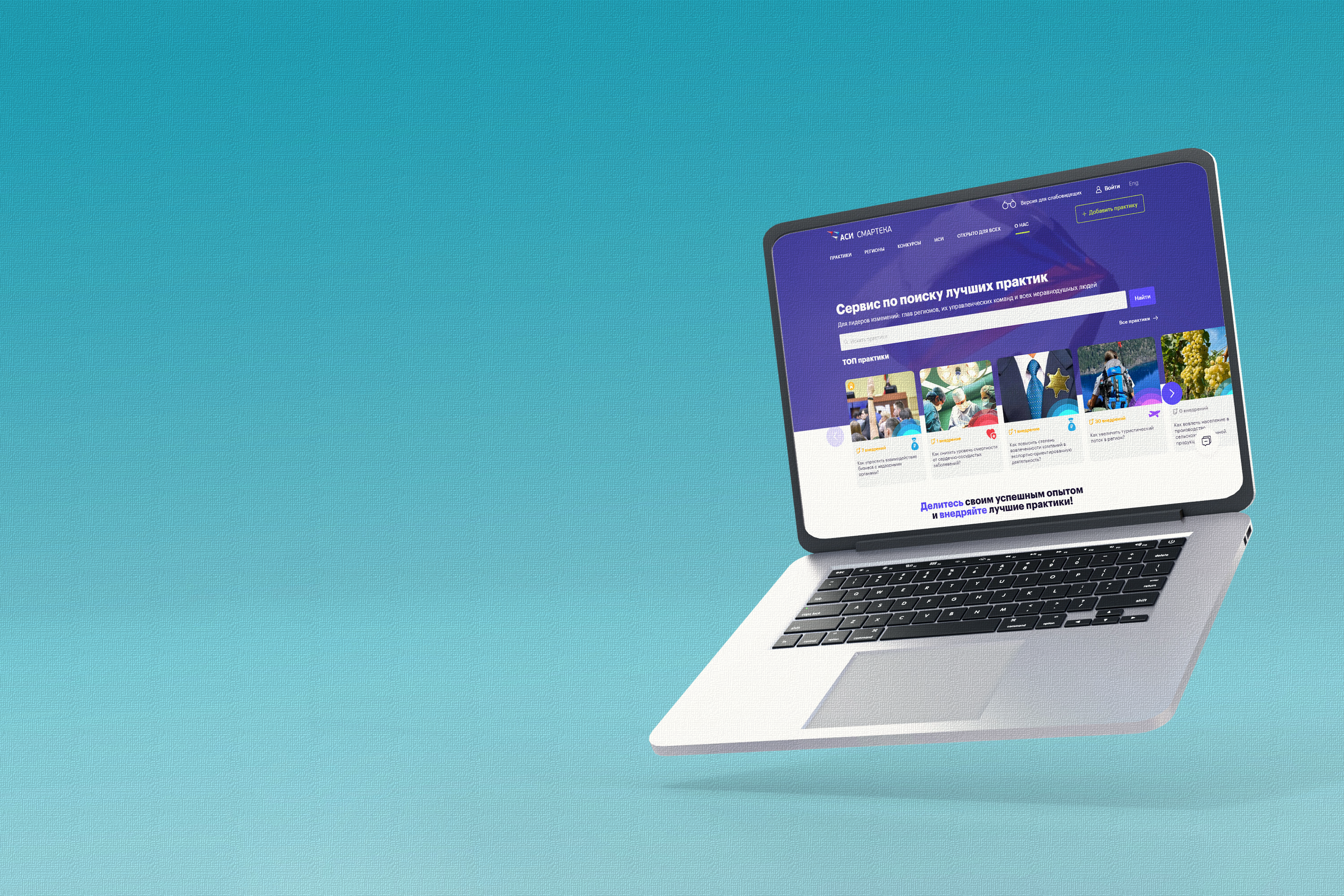 Всероссийский отбор инклюзивных практик
Смартека
Это сервис по поиску лучших практик в различных отраслях для решения социально-экономических задач.
НОМИНАЦИИ ОТБОРА.
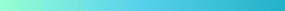 Импакт
Универсальный дизайн
Инклюзивное лидерство
6
НОМИНАЦИЙ
Инклюзивное образование
Корпоративная политика
Инклюзивные IT-решения*
*подать заявку можно с 31 марта 2023 года
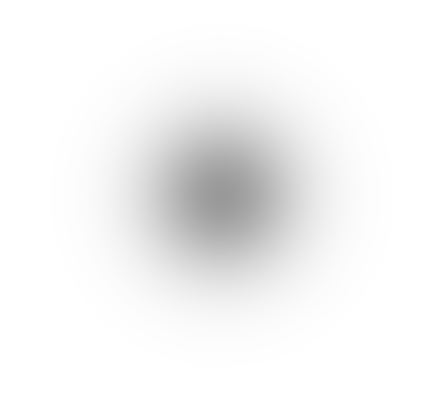 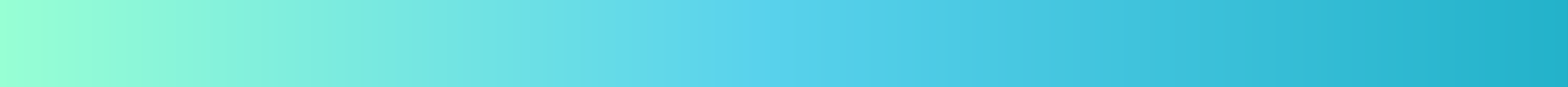 ОЖИДАЕМЫЕ РЕЗУЛЬТАТЫ
500
выявленных практик с подтверждённой эффективностью
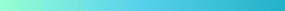 >
2022 -
2024
1000
предприятий, присоединившихся к сообществу
>
Увеличить долю бизнеса, внедряющего инклюзивные практики
Создать новые рабочие места для ЛСИ, сделать доступными образовательные программы и стажировки
Повысить качество доступности товаров, услуг и сервисов, для ЛСИ через активное вовлечение бизнеса и государства
1 млн
людей с инвалидностью получивших возможность реализовать свой потенциал
>
5 млрд
рублей ежемесячная выгода для бизнеса от новых клиентов с инвалидностью после адаптации своих сервисов/услуг
>
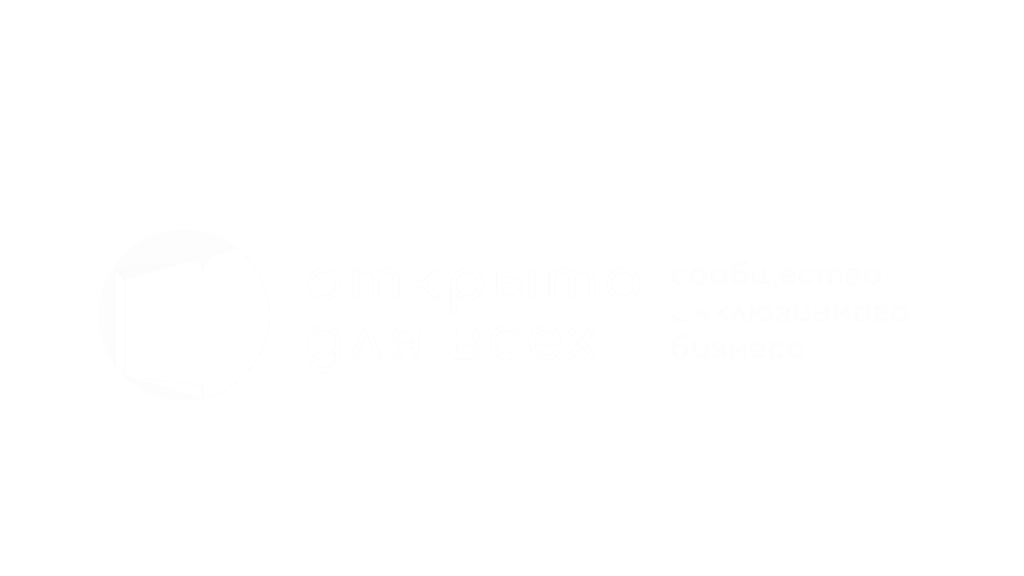 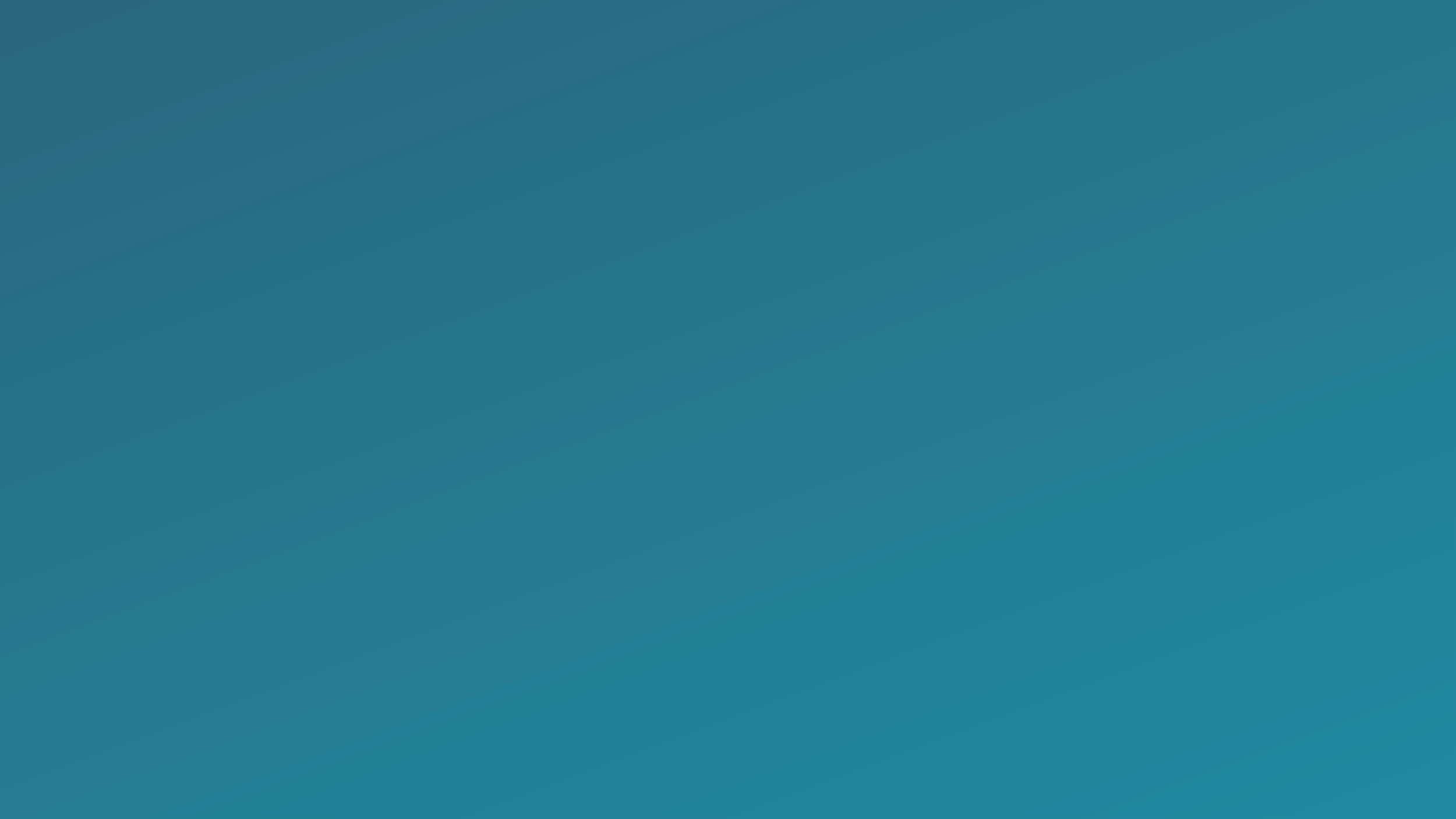 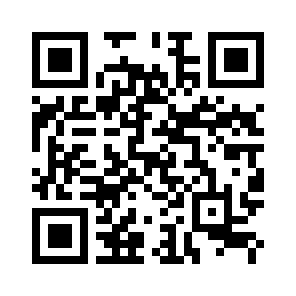 ПРИСОЕДИНЯЙТЕСЬ 
И СОЗДАВАЙТЕ ОБЩЕСТВО РАВНЫХ ВОЗМОЖНОСТЕЙ ВМЕСТЕ С НАМИ!
Используйте QR-код для перехода на сайт